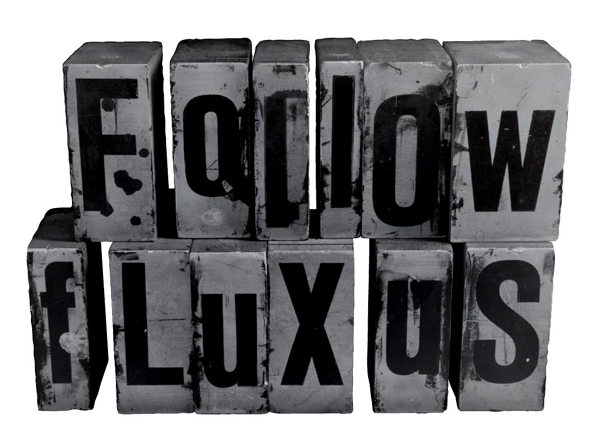 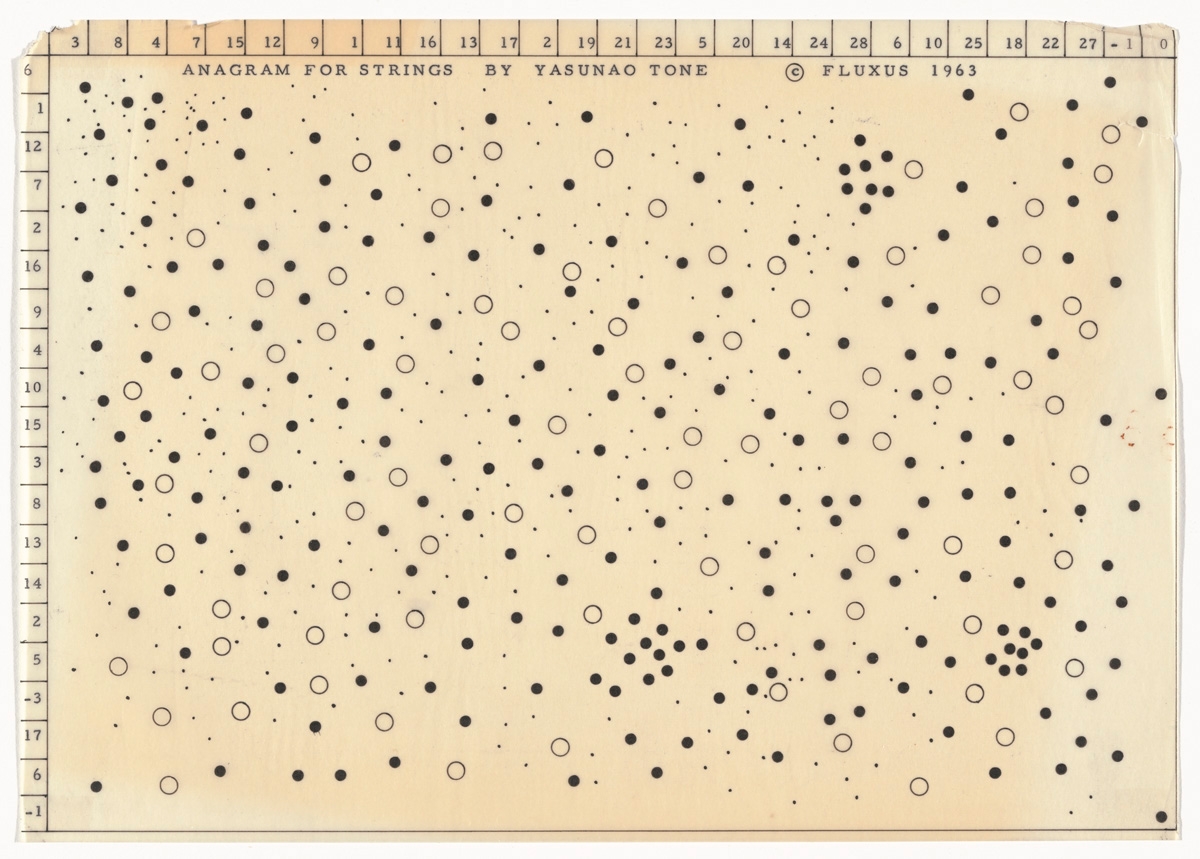 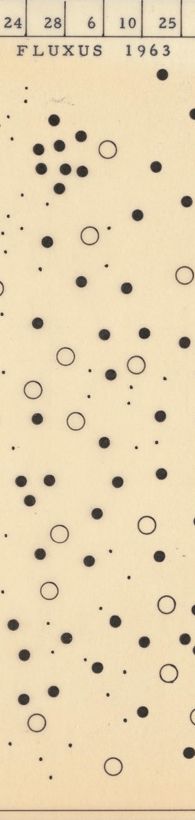 Ač byli původně umělci sdružení v hnutí Fluxus považováni za mezinárodní sdružení vtipálků, dnes se těší statutu radikálních vizionářů, kteří se snaží o politické, společenské a estetické změny vnímání lidstva.
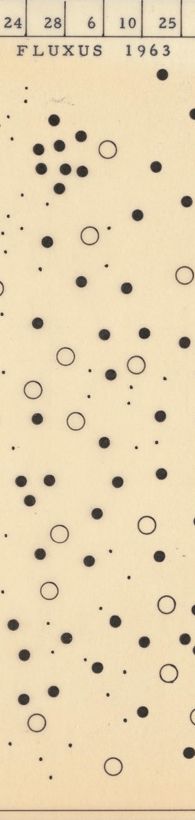 Joseph Beuys John Cage Robert Filliou Dick Higgins Ray Johnson Milan Knížák Yoko Ono Nam June Paik Daniel Spoerri Wolf Vostell
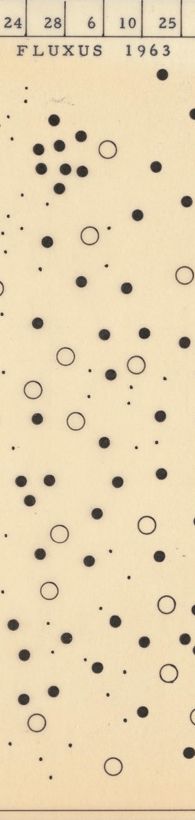 Ray Johnson (1927 -  1995)
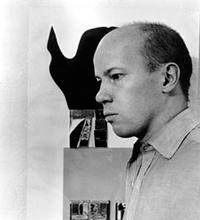 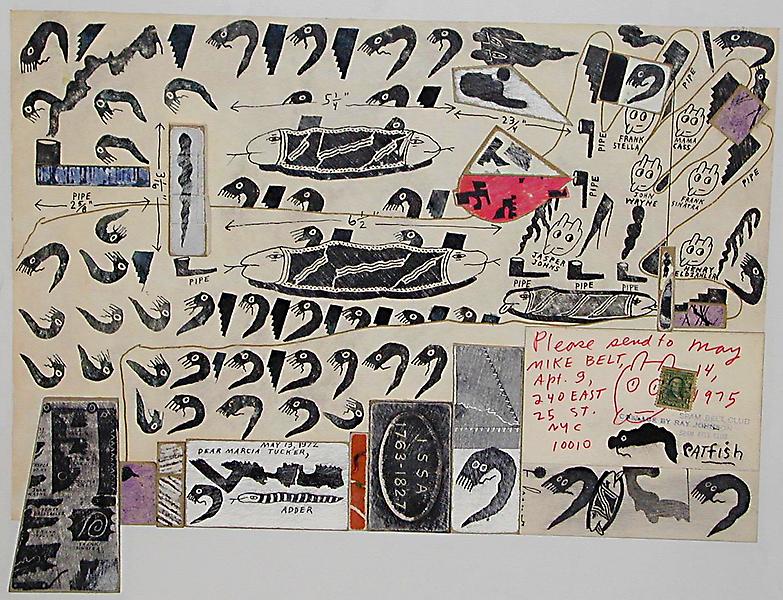 Untitled (Please Send to May) (May 14, 1975)
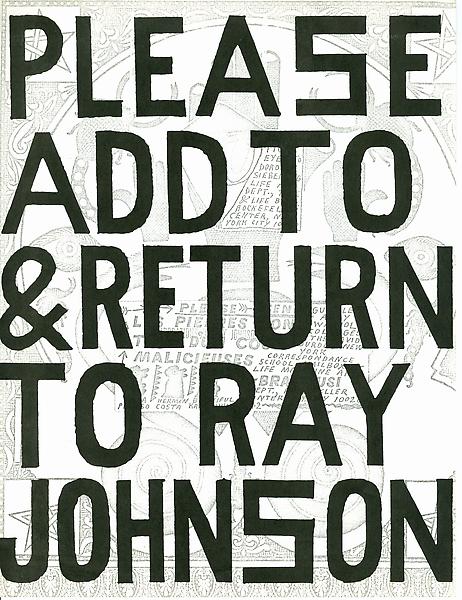 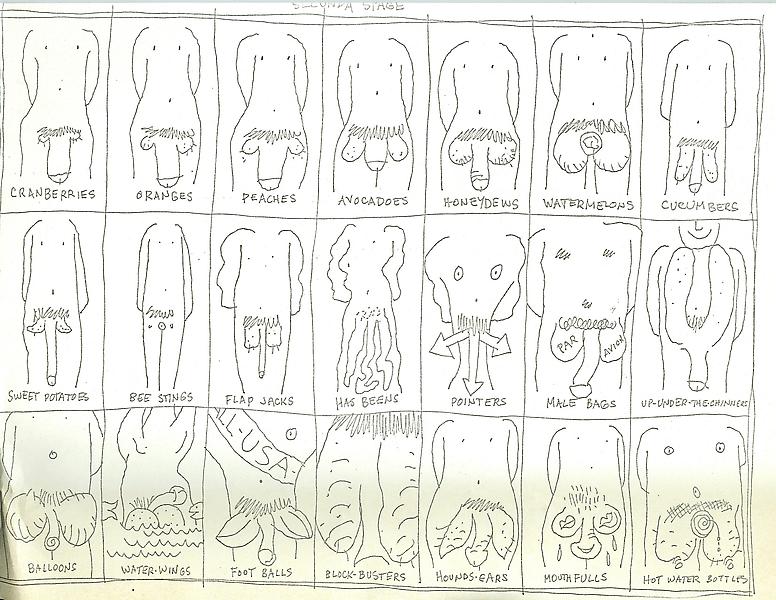 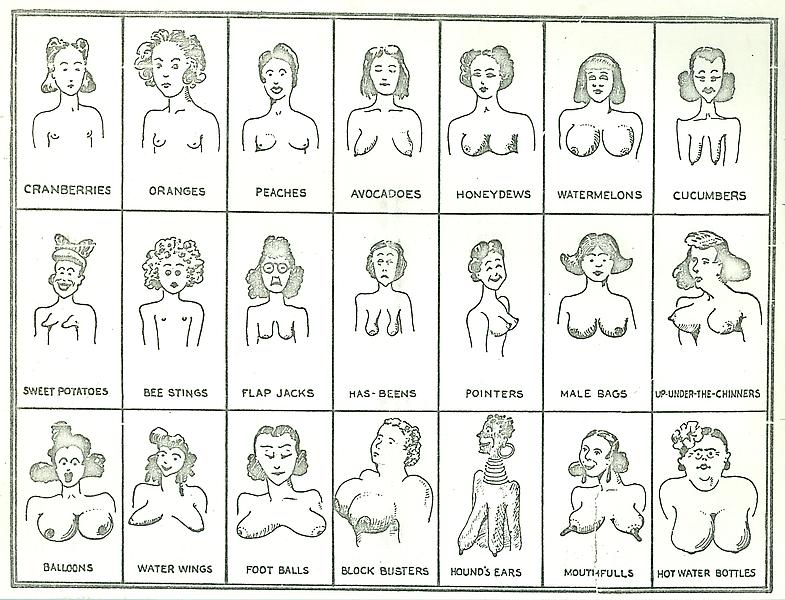 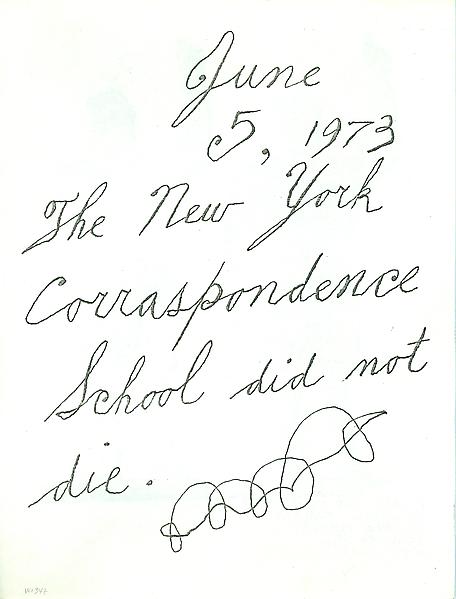 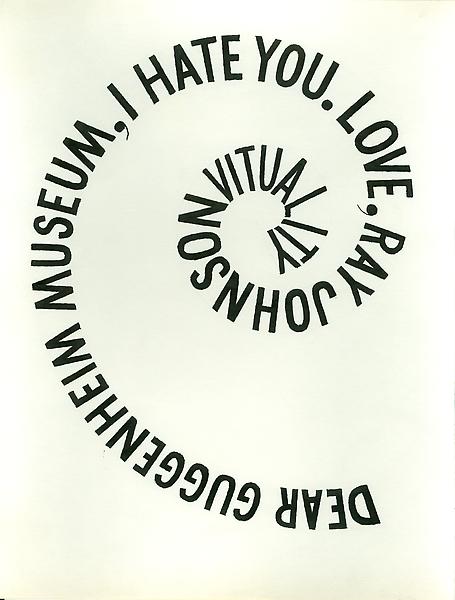 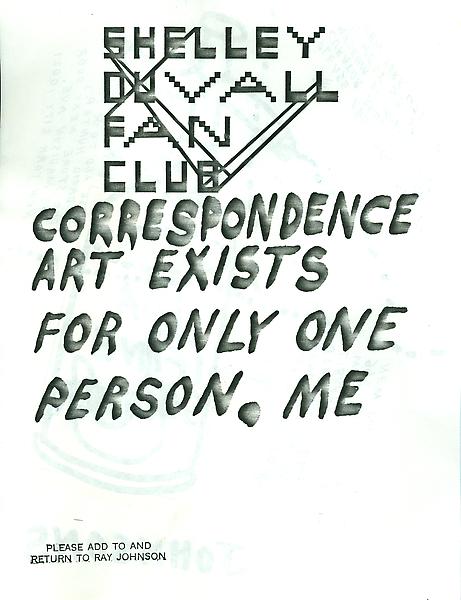 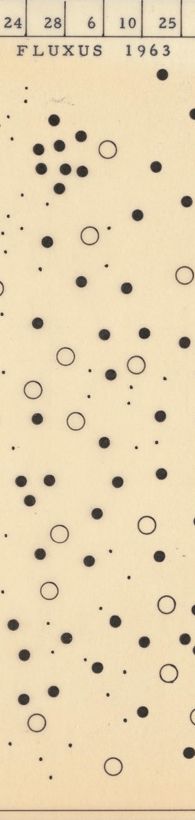 Joseph Beuys (1921 -  1986)
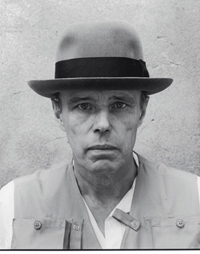 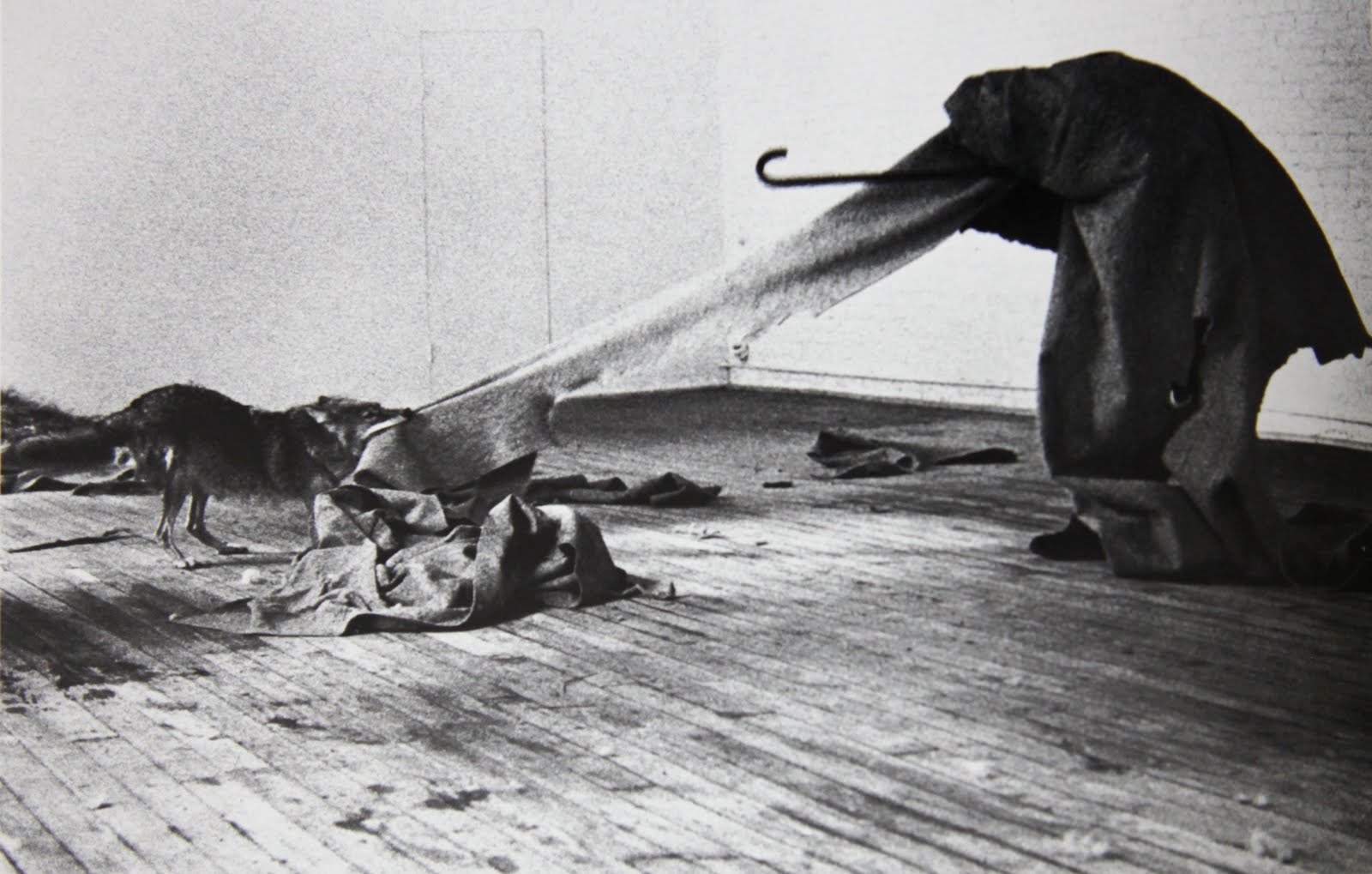 I Like America and America Likes Me
(1974)
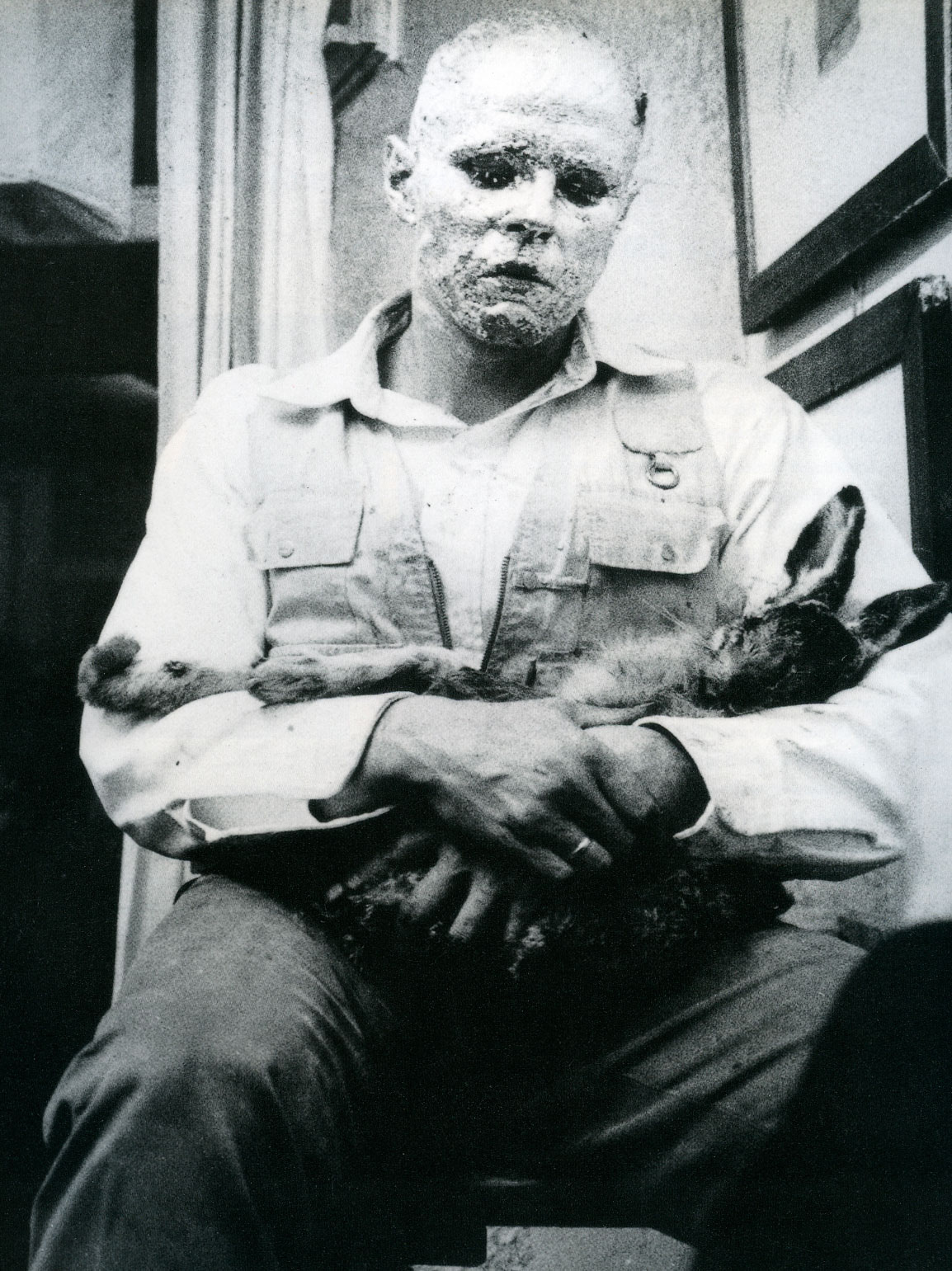 „Jak se mrtvému zajíci vysvětlují obrazy“ (26. listopad 1965)
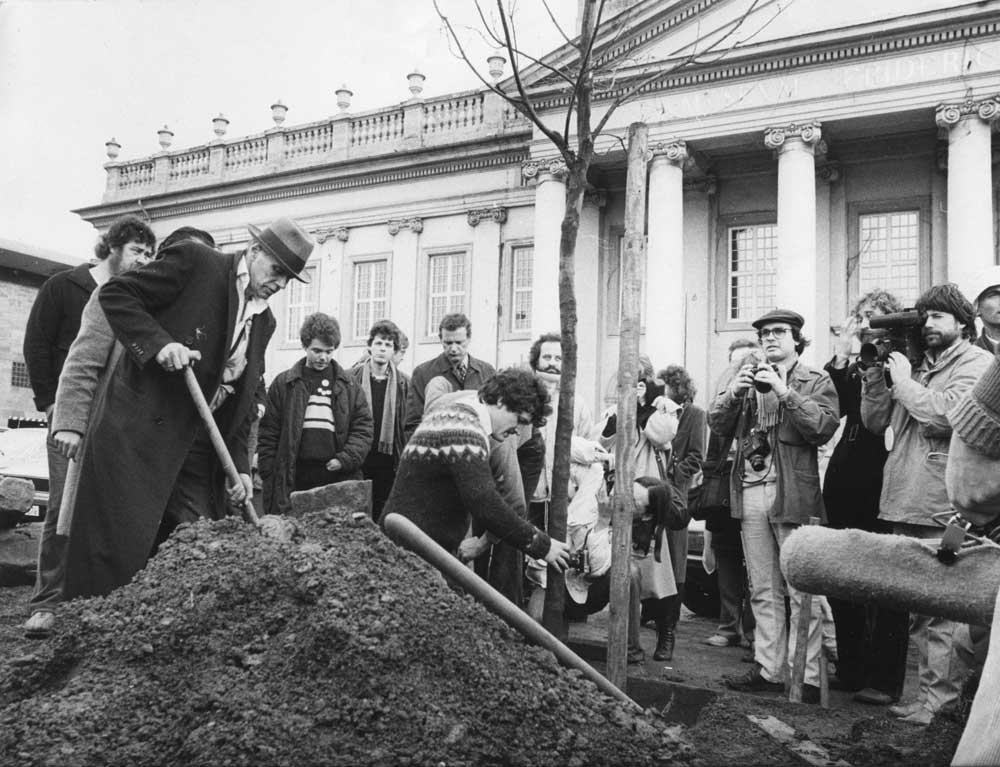 Social sculpture (1982)
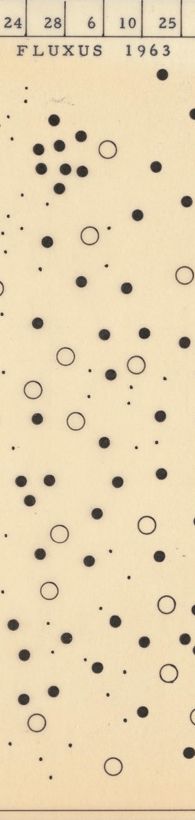 Fluxfilm Anthology 1962-1970http://www.ubu.com/film/fluxfilm.html
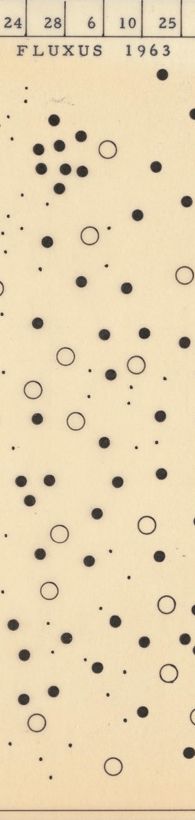 Yoko Ono (narozena 1933)
Cut piece
https://www.youtube.com/watch?v=Zfe2qhI5Ix4
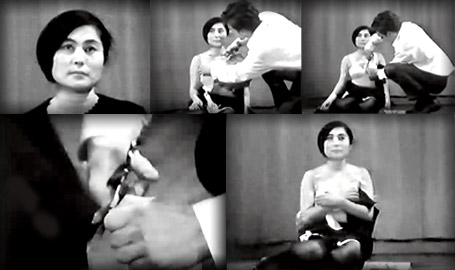 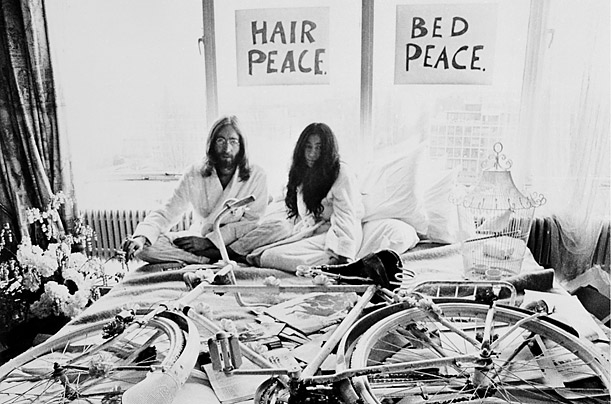 Bed in (1969)
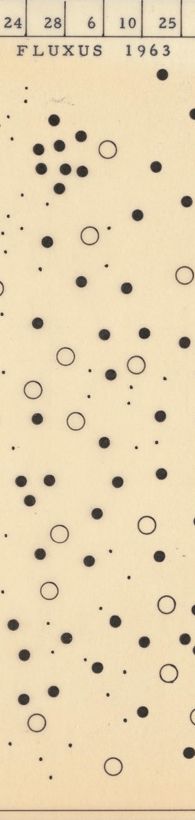 Nam June Paik (1932-2006)
Zen pro hlavu (1962)
Zen pro TV (1963)
TV židle (1971)
TV postel (1972)
TV zahrada (1974–1978)
Tři vejce (1981)

https://www.youtube.com/watch?v=8z1sOsIrshU
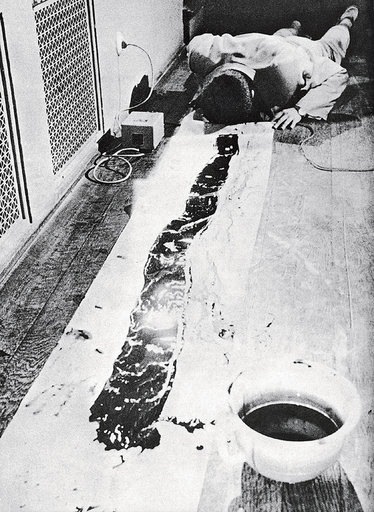 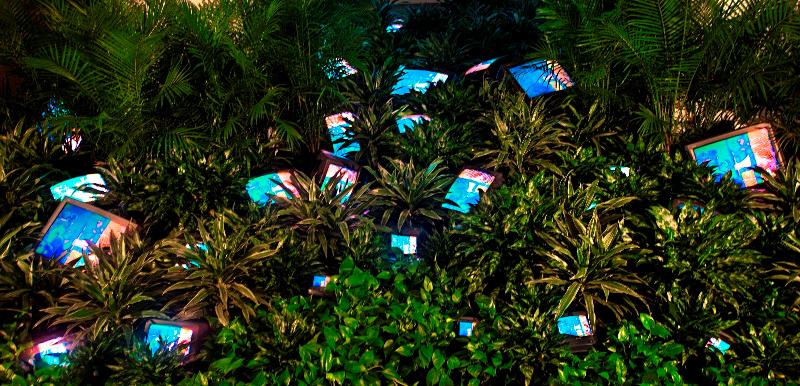 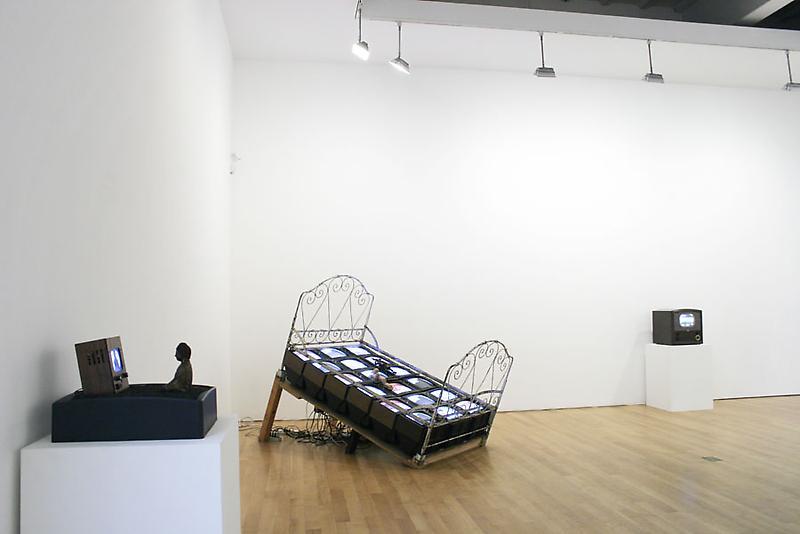 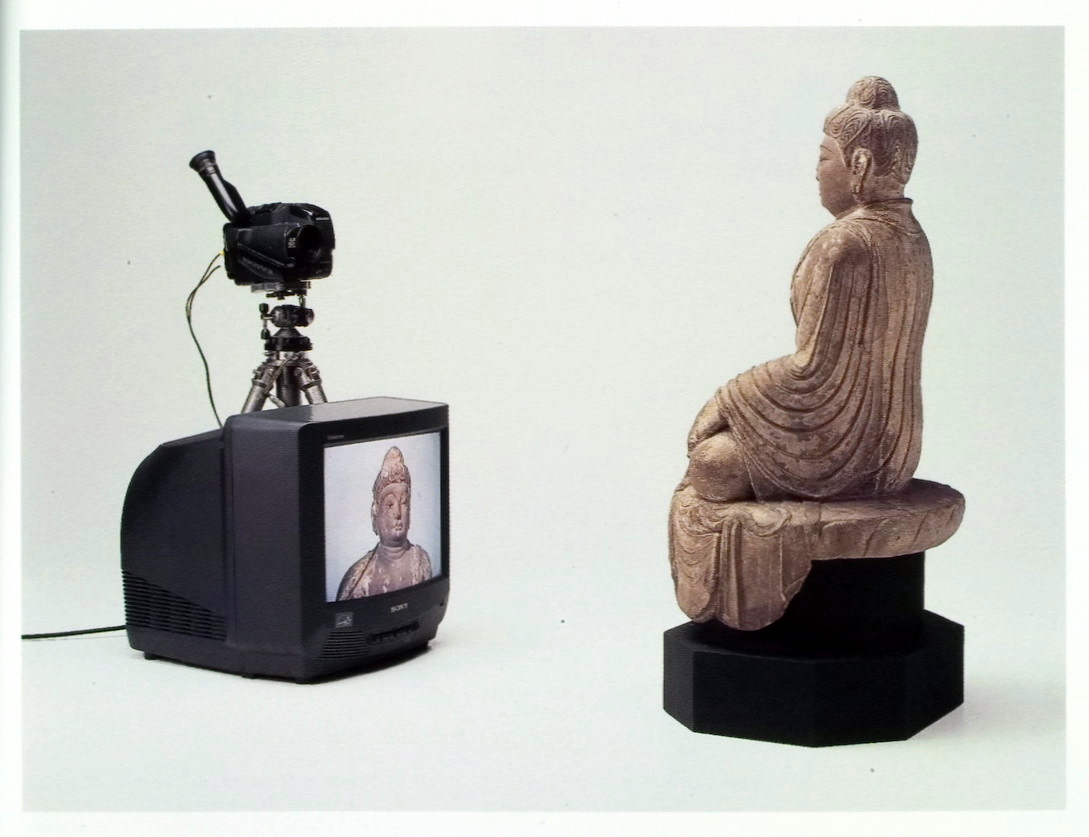 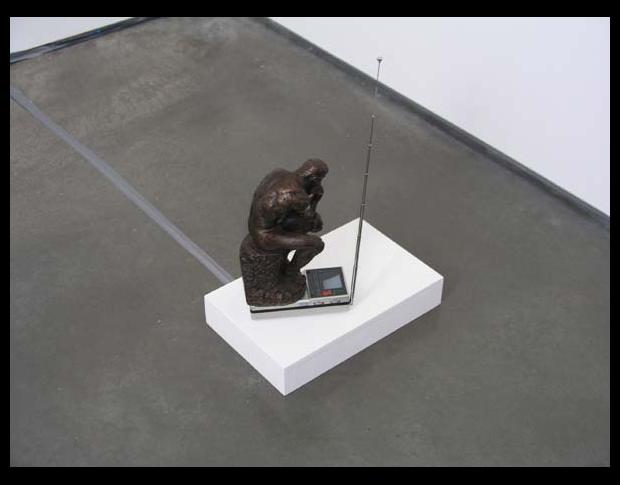 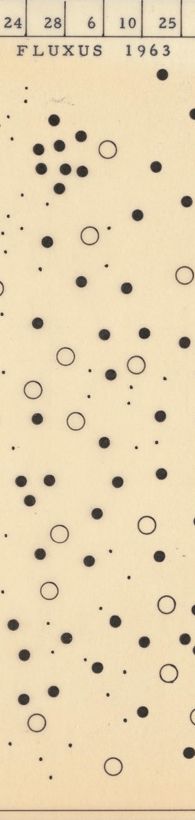 Literatura a zdroje:
DEMPSEY, Amy. Umělecké styly, školy a hnutí: encyklopedický průvodce moderním uměním. 1. vyd. Překlad Miroslav Koláč, Jiří Matas, Kateřina Kubíčková-Zvelebilová. Praha: Slovart, 2002, 304 s. ISBN 8072094025.

AL], Ruhrberg ... [et], Editor Ingo F. WALTHER a [z německého originálu přeložili Blanka Pscheidtová a Jindřich SCHWIPPEL]. Umění 20. století: [malířství, skulptury a objekty, nová média, fotografie]. V Praze: Slovart, 2011. ISBN 9788073915728.
http://cinepur.cz/article.php?article=999
http://www.ubu.com/film/fluxfilm.html
http://www.artmuseum.cz/smery_list.php?smer_id=123
http://www.artmuseum.cz/umelec.php?art_id=156
http://www.artmuseum.cz/umelec.php?art_id=331